আজকের ক্লাশে সবাইকে স্বাগতম
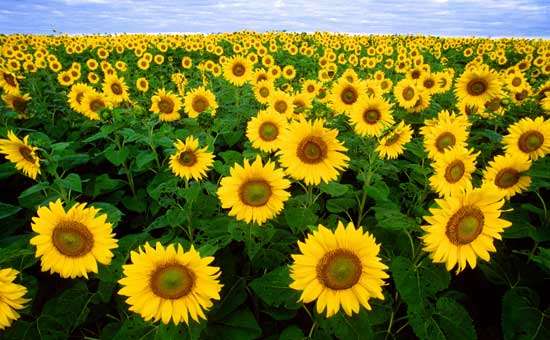 পরিচিতি
কামরুন নাহার
প্রভাষক হিসাববিজ্ঞান
ঈশ্বরগঞ্জ গার্লস স্কুল এন্ড কলেজ
ঈশ্বরগঞ্জ, ময়মনসিংহ
একাদশ শ্রেনি
বিষয়ঃ হিসাববিজ্ঞান ১ম পত্র
অধ্যায়ঃ ০১
সময়ঃ ৪০ মিনিট
নিচের ছবিটি লক্ষ্য কর
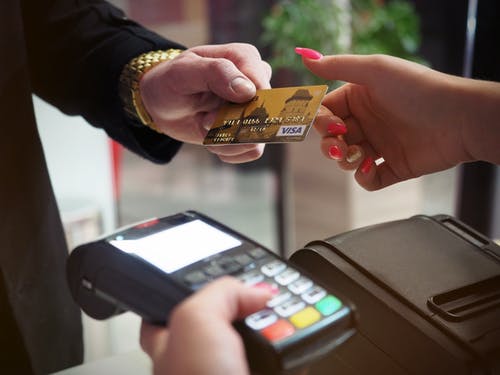 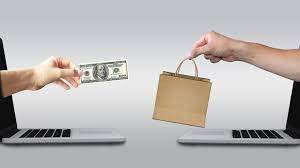 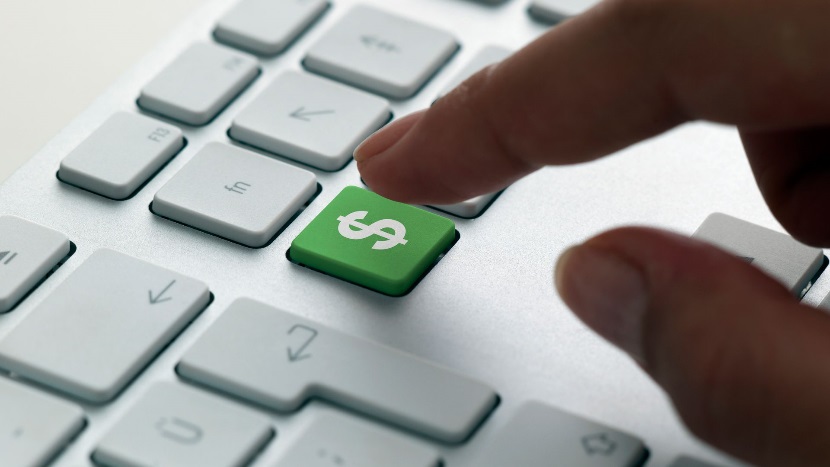 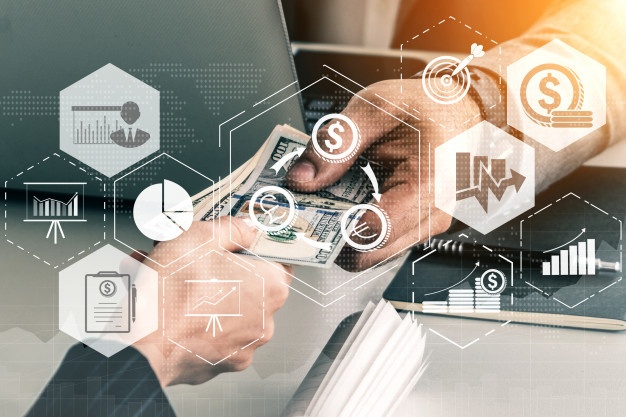 তাহলে আমাদের আজকের পাঠ
লেনদেন
এ অধ্যায় শেষে শিক্ষার্থীরা

হিসাবসমীকরন কি বলতে পারবে ।
হিসাবসমীকরন কি ব্যাখ্যা করতে পারবে ।
হিসাবসমীকরনের উপর লেনদেনের প্রভাব বর্ননা করতে পারবে ।
হিসাবসমীকরণ
A=L+OE
এখানে,
A= Assets (সম্পদ)
L=Liabilities (দায়)
OE= Owner’s equity( মালিকানাস্বত্ব)
হিসাবসমীকরণের ভিত্তিতে ডেবিট-ক্রেডিট নির্ণয়
হিসাবসমীকরণের উপর লেনদেনের প্রভাবঃ
জনাব জাহিদ ২০২০ সালের ১ লা জানুয়ারী তারিখে ১০০০০
টাকা নিয়ে ব্যবসা শুরু করেন ।
সম্পদ =দায় =মালিকানাস্বত্ব
+১০০০০                  ১০০০০
মূল্যায়ন
হিসাব সমীকরন বলতে কি বুঝ ?
বাড়ির কাজ
লেনদেনের উপর হিসাবসমীকরনের চারটি প্রভাব লিখে নিয়ে আসবে ।
ধন্যবাদ